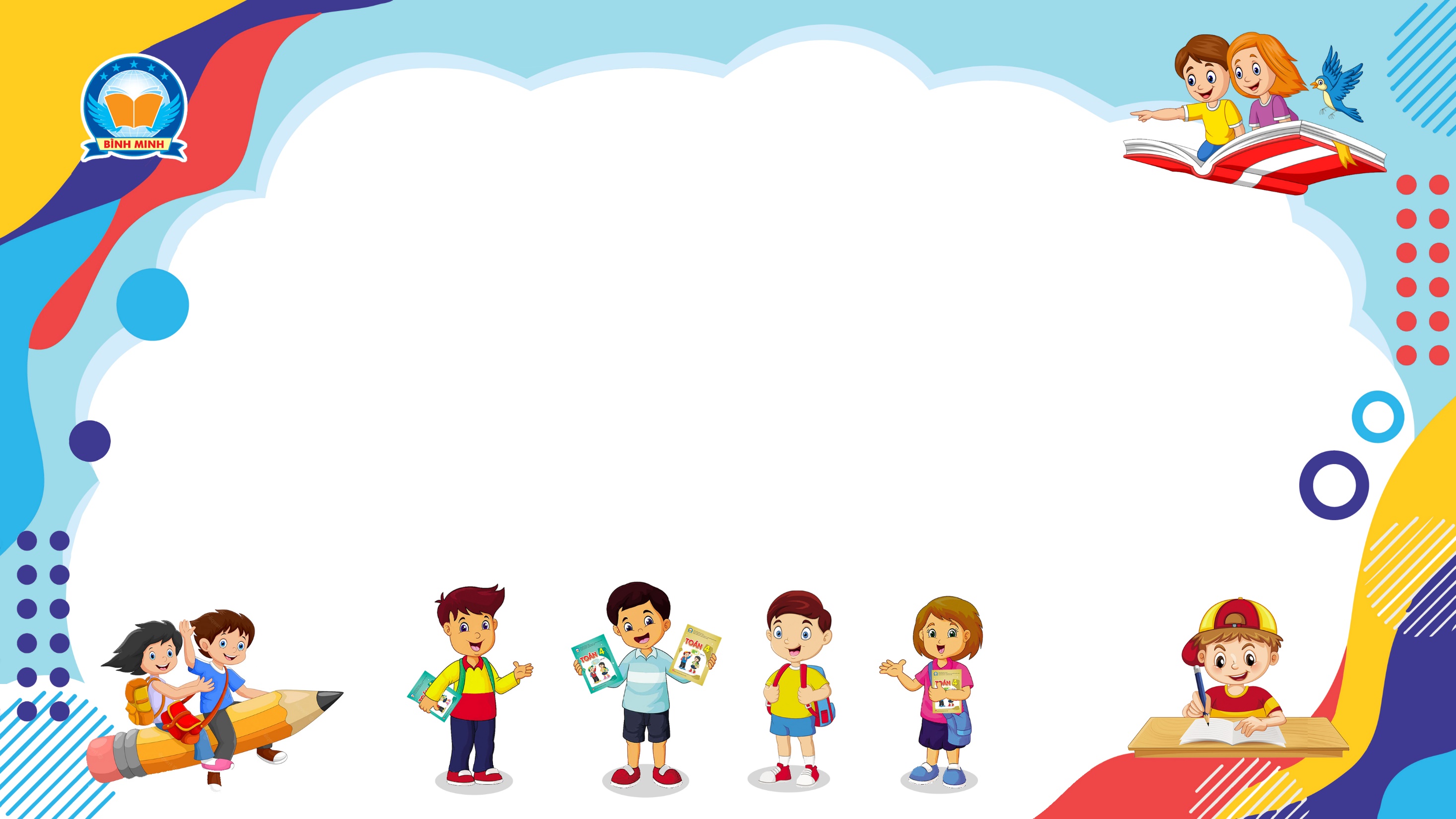 Bài 133
ÔN TẬP VỀ THỜI GIAN
(Sách giáo khoa Toán 4 - Tập hai - Trang 59)
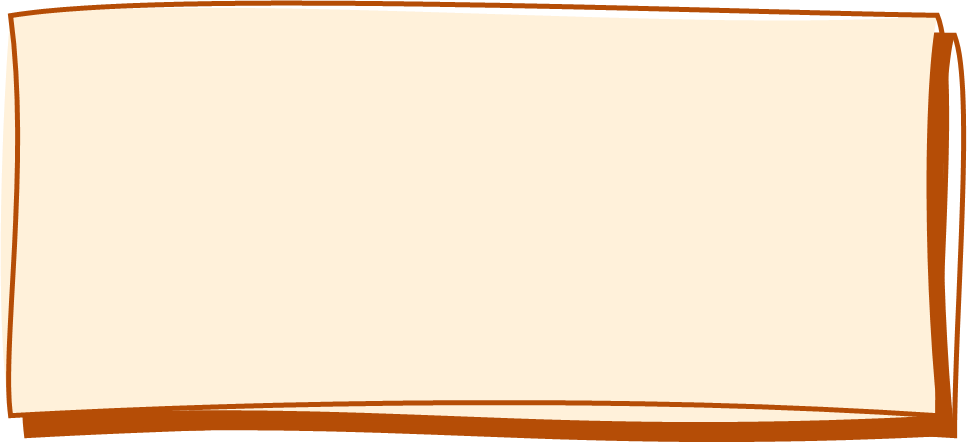 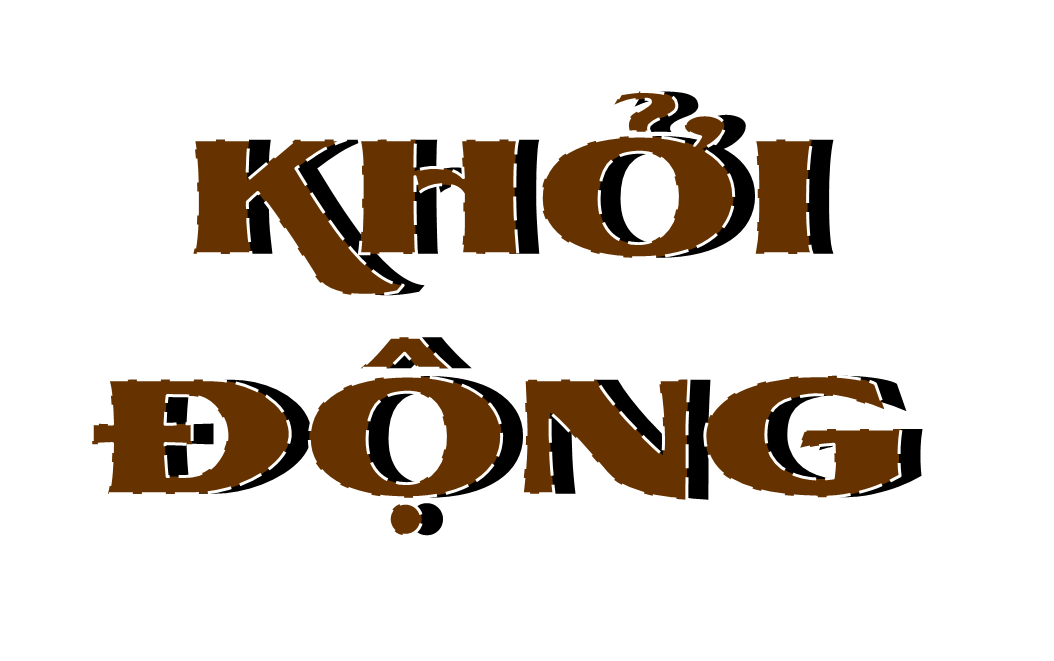 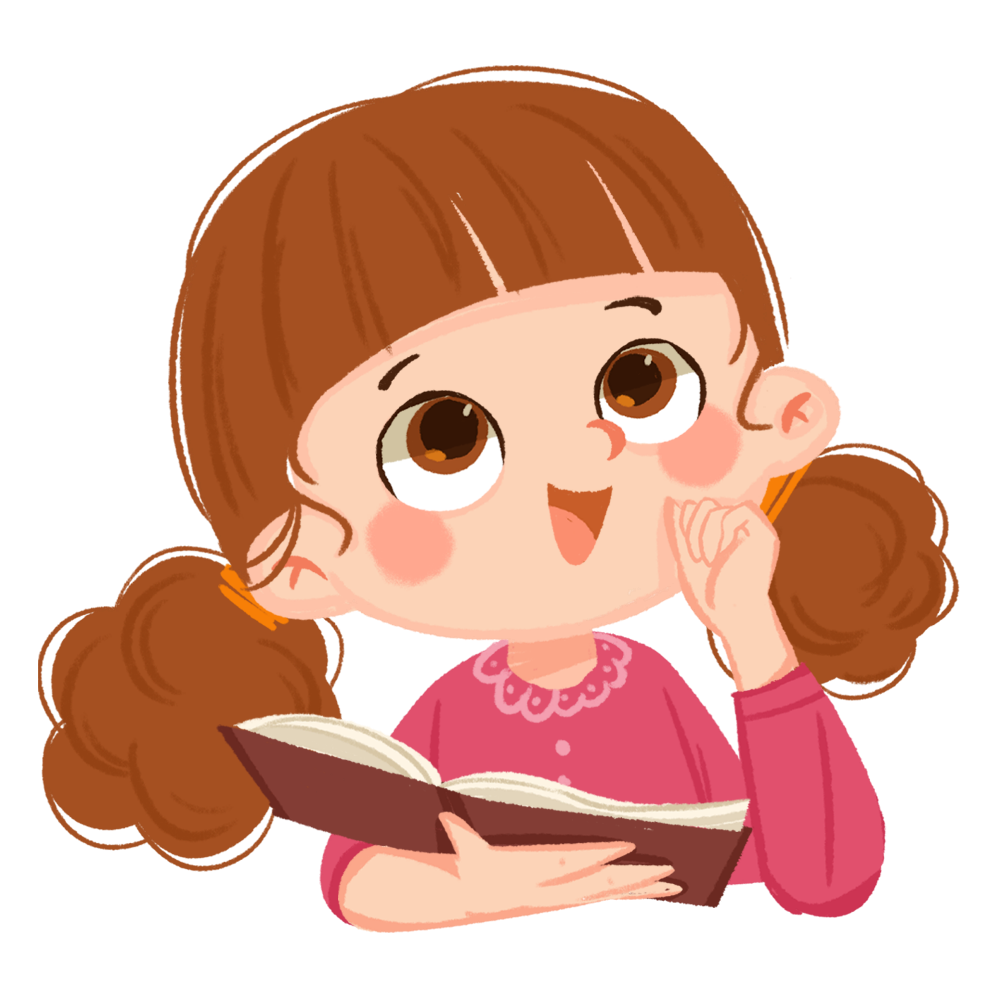 Thứ … ngày … tháng … năm ….
Bài 133
ÔN TẬP VỀ THỜI GIAN
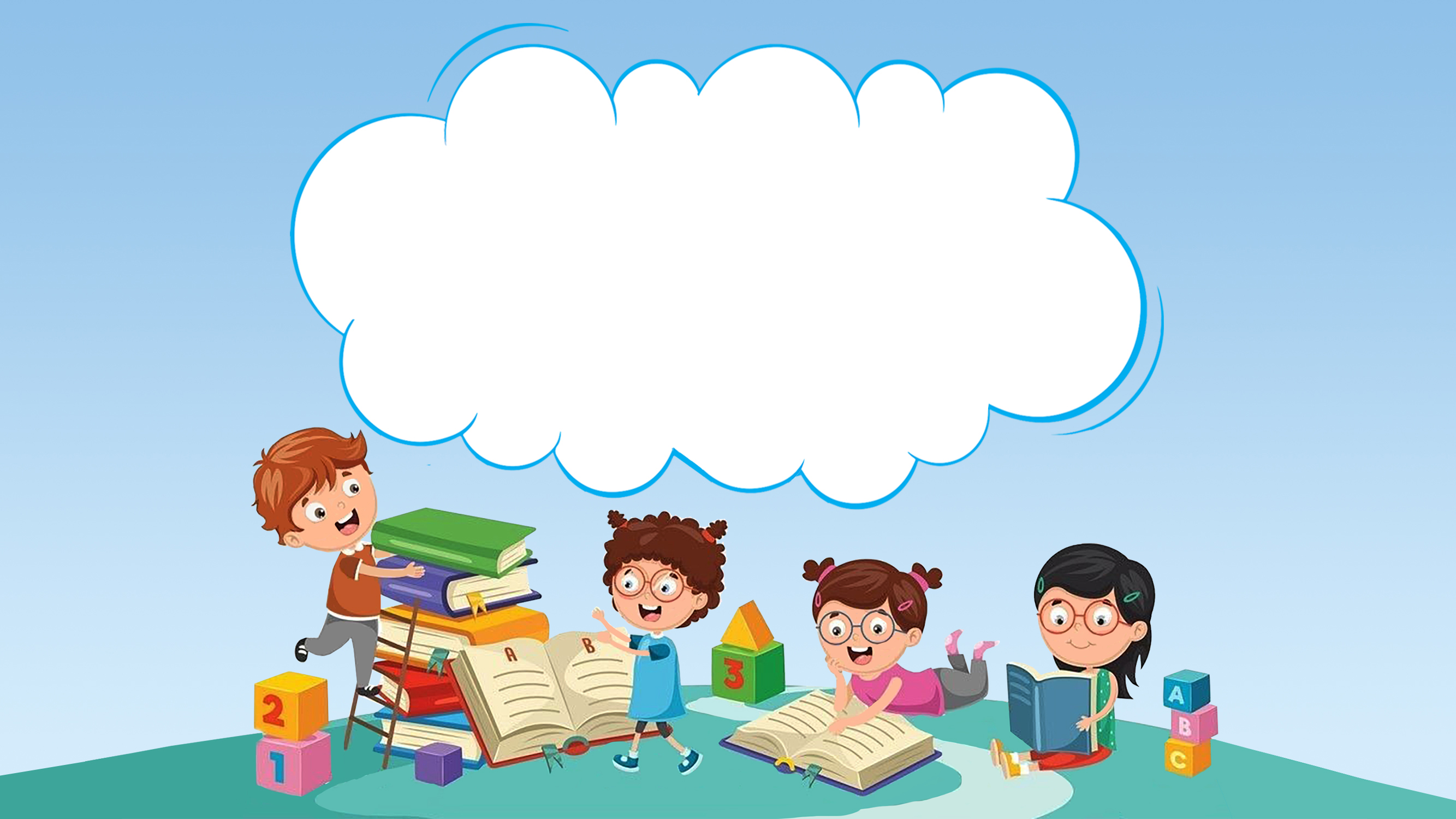 LUYỆN TẬP
THỰC HÀNH
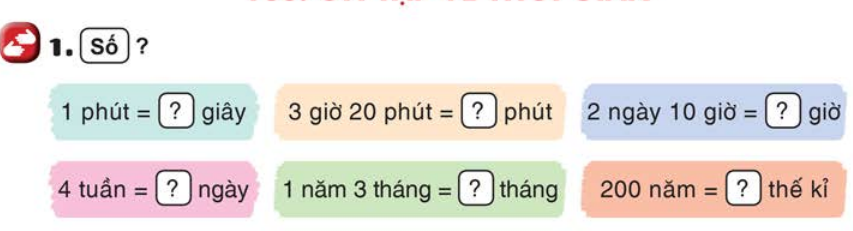 58
60
200
15
2
28
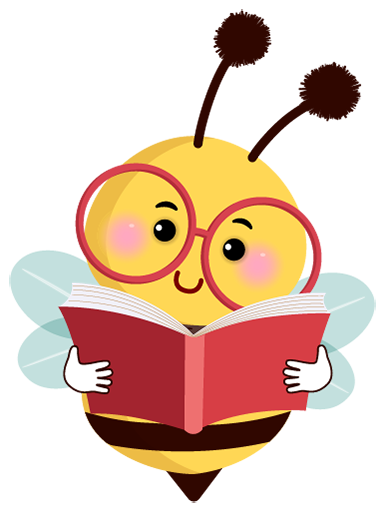 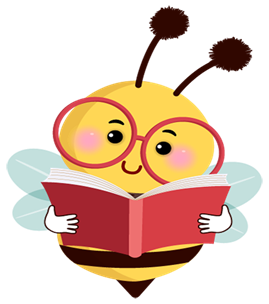 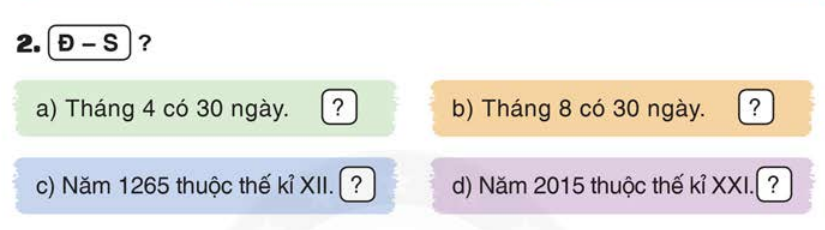 S
Đ
Đ
S
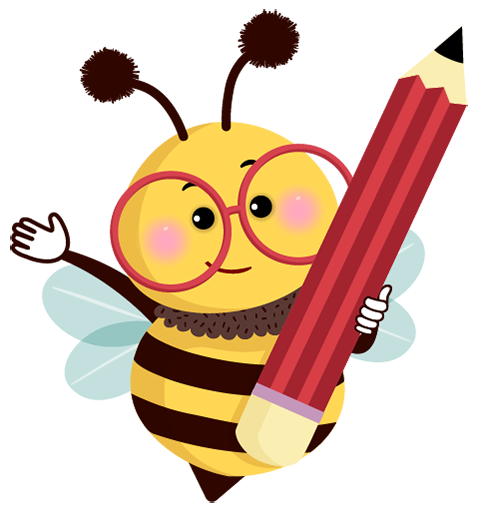 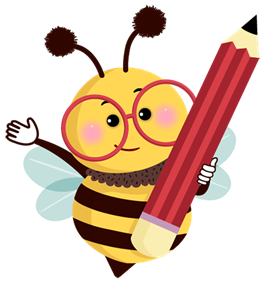 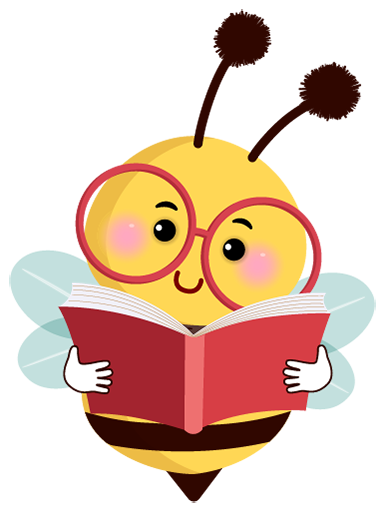 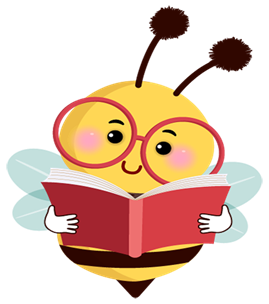 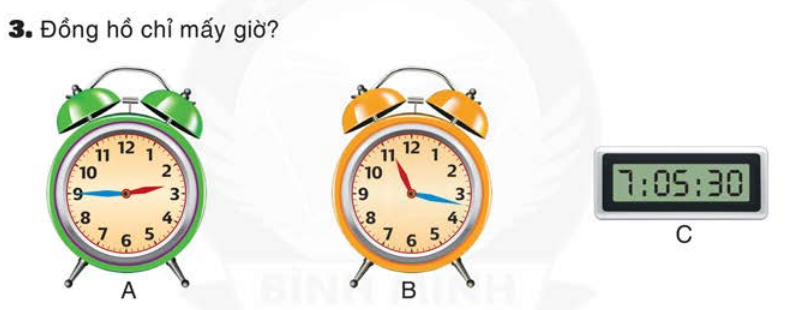 7 giờ 5 phút 30 giây
2 giờ 45 phút
11 giờ 17 phút
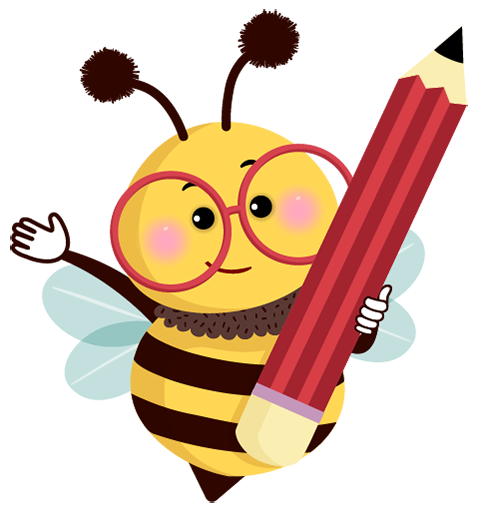 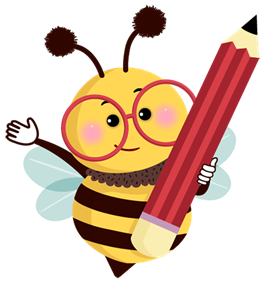 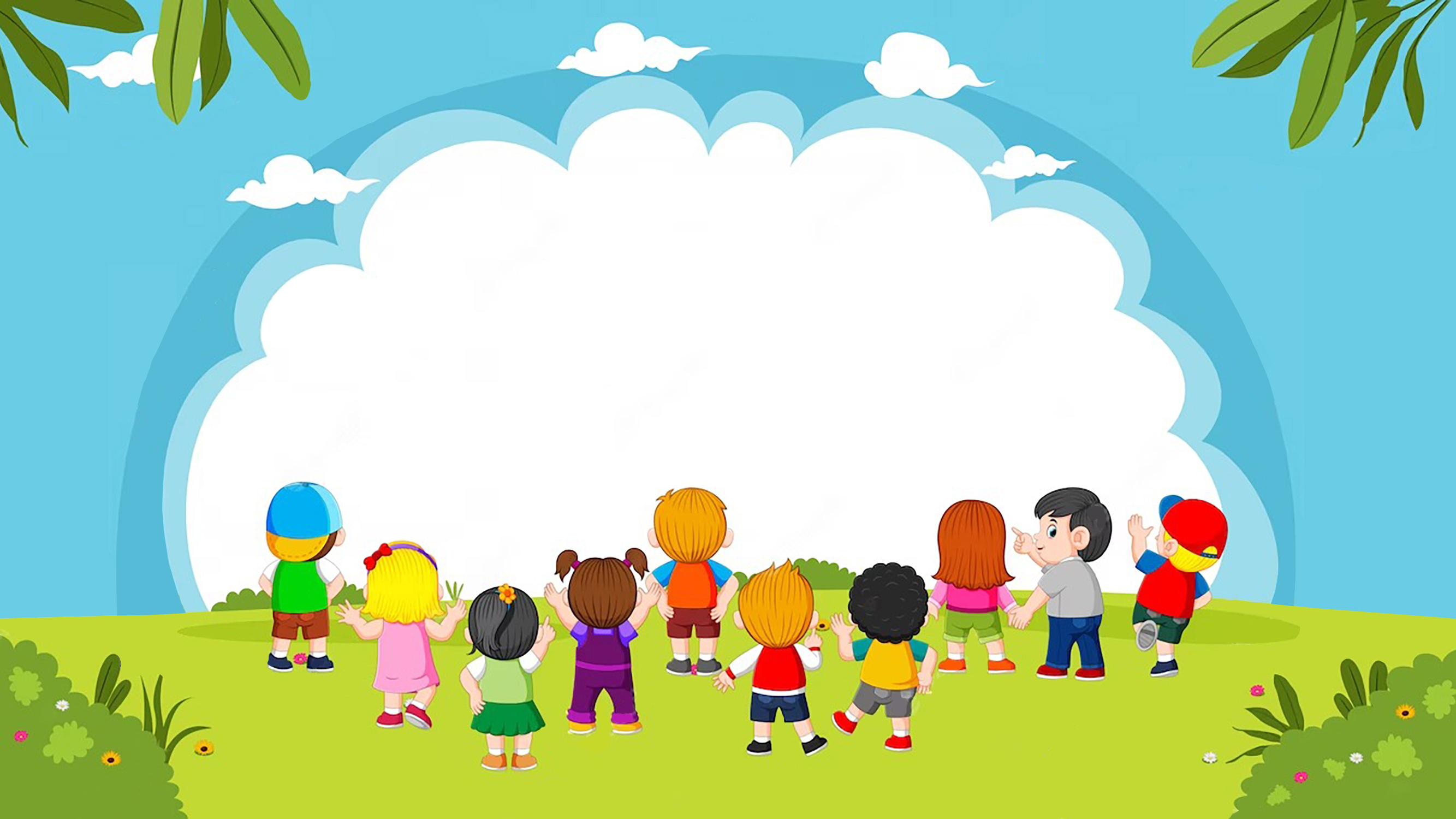 VẬN DỤNG
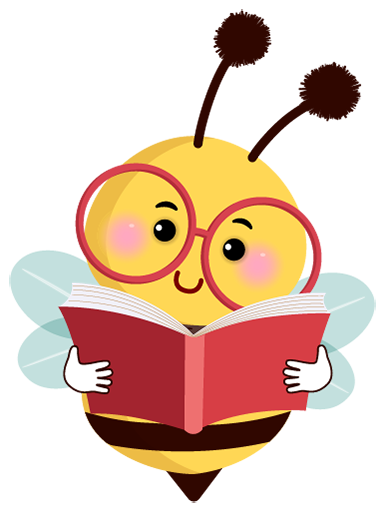 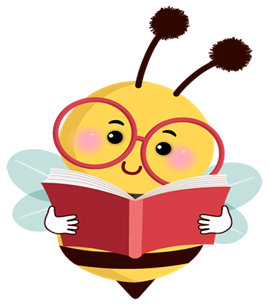 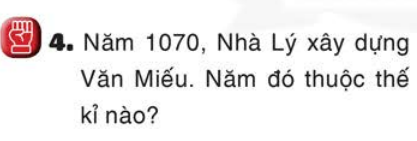 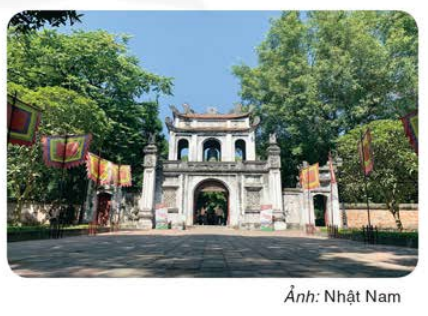 Năm 1070, nhà Lý xây dựng Văn Miếu. Năm đó thuộc thế kỉ XI.
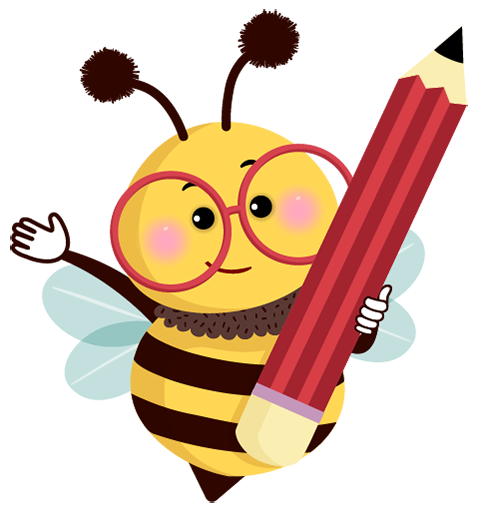 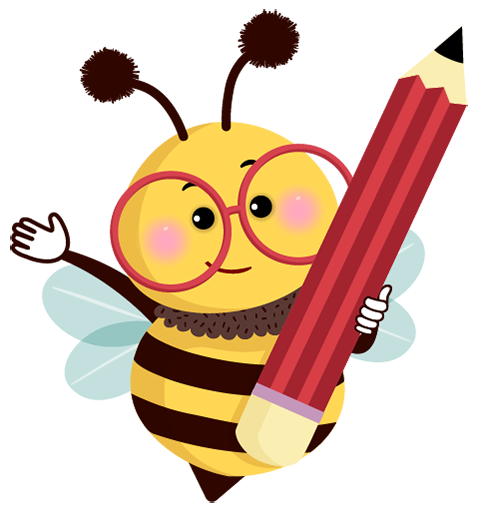 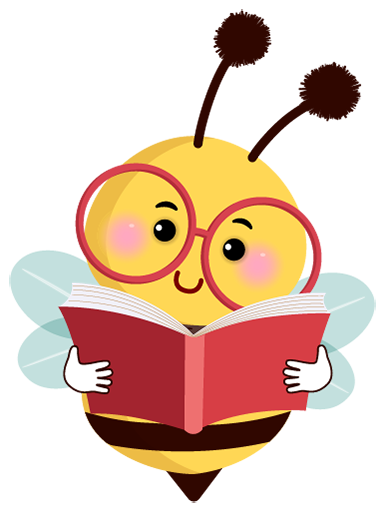 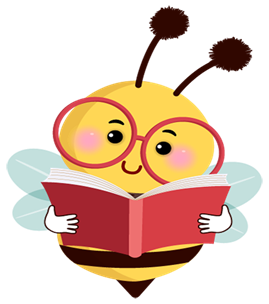 5. Năm nhuận là năm mà tháng 2 có 29 ngày.
Biết năm nhuận có 366 ngày. Hỏi năm không nhuận có bao nhiêu ngày?
Năm không nhuận có 365 ngày.
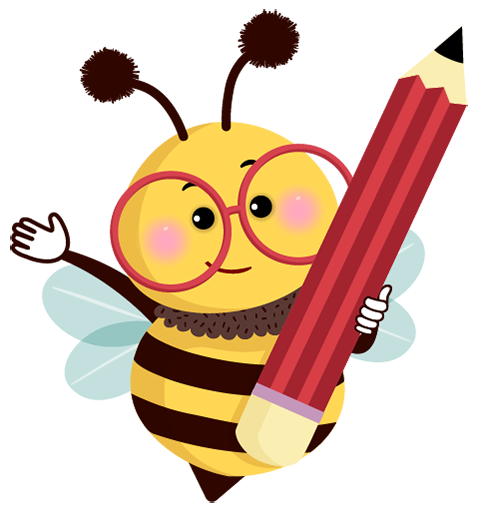 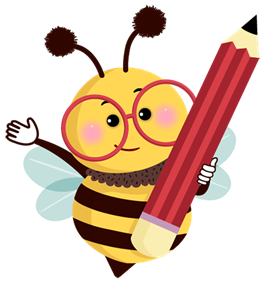 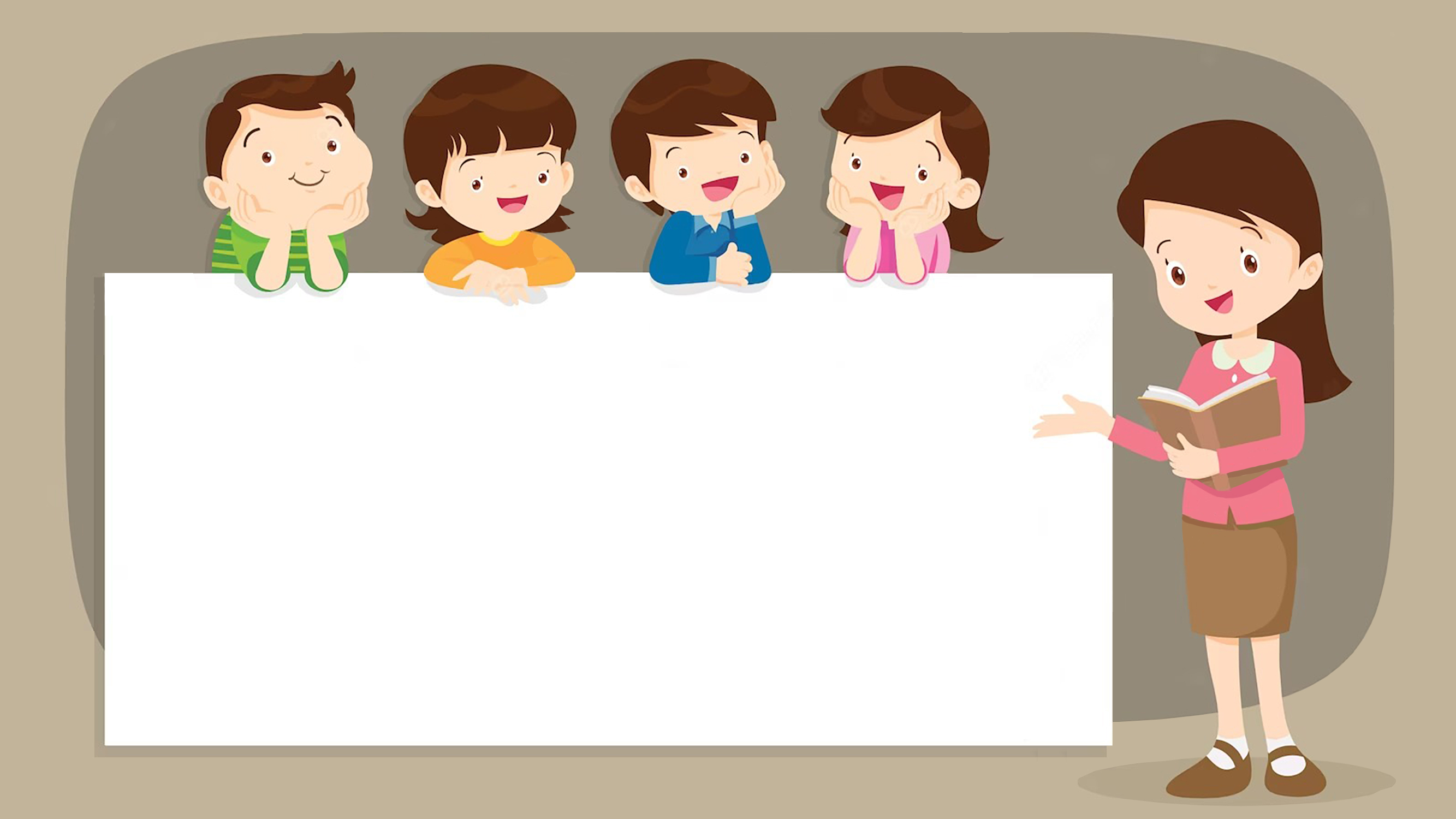 CỦNG CỐ
Nhắc lại các đơn vị đo thời gia đã học
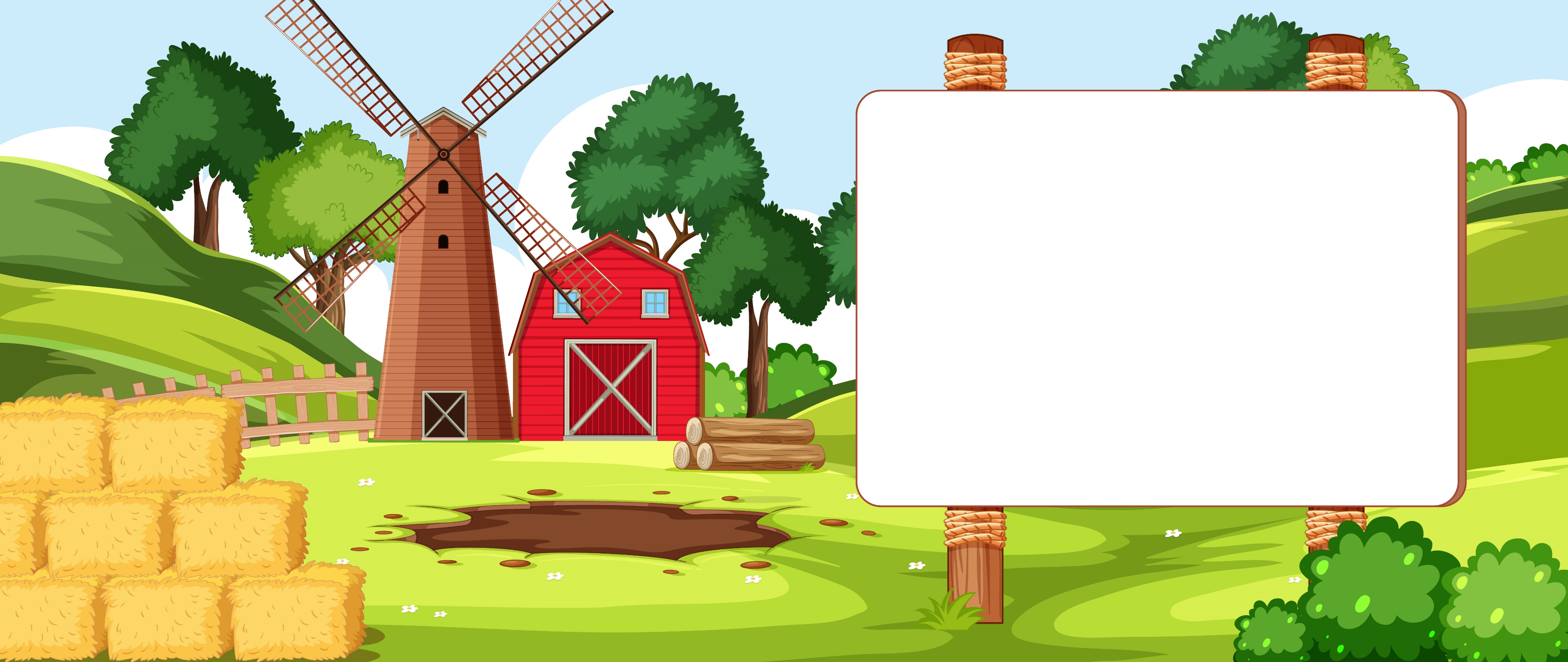 TIẾT HỌC 
KẾT THÚC